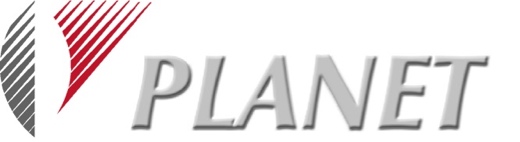 MARKETING ΚΑΙ ΠΩΛΗΣΕΙΣ
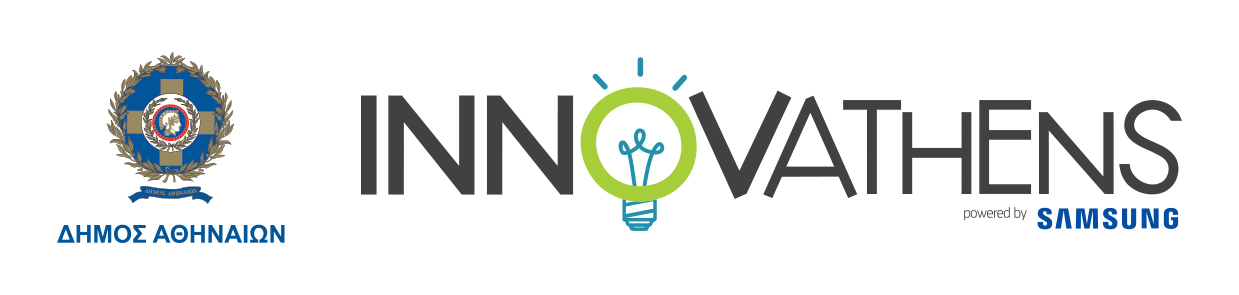 ΠΑΡΟΧΗ ΥΠΗΡΕΣΙΩΝ ΣΥΜΒΟΥΛΕΥΤΙΚΗΣ ΥΠΟΣΤΗΡΙΞΗΣ 
4ος Κύκλος Επιχειρηματικού Επιταχυντή “Food for Business”
1 Νοεμβρίου 2016
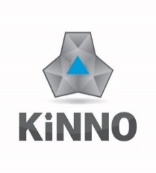 Περιεχόμενα
Μέρος Α:  Marketing
Ορισμός marketing / Μείγμα marketing
Προϊόν (Κατηγοριοποίηση Προϊόντων, Κατηγοριοποίηση Αγοράς, Έρευνα Αγοράς, Ποσοτικοποίηση Αγοράς, Τμηματοποίηση) 
Τοποθέτηση 
Τιμολόγηση
Προώθηση
Άνθρωποι
Marketing Plan
Στρατηγική

Μέρος Β: Πωλήσεις
Ορισμοί
Διοίκηση Πωλήσεων (προσαρμογή σε startup)
Τεχνικές Πωλήσεων
Μέρος Α: MarketingΜείγμα Marketing
Ορισμός
Η επικοινωνία της αξίας ενός προϊόντος / υπηρεσίας / ονόματος στους εν δυνάμει πελάτες με σκοπό την πώληση του.

Κοινωνική και διοικητική διεργασία μέσω της οποίας άτομα και ομάδες αποκτούν ότι χρειάζονται και επιθυμούν δημιουργώντας και ανταλλάσσοντας προϊόντα, υπηρεσίες και αξίες.

Ανάγκη – επιθυμία – ζήτηση – προσφορά – χρησιμότητα – αξία – ικανοποίηση – πληρωμή

Μείγμα Marketing - 5P
Product / Προϊόν 
Positioning / Τοποθέτηση
Price / Τιμή
Place / Θέση
Promotion / Προώθηση
People / Άνθρωποι
Μέρος Α: MarketingΚατηγοριοποίηση Προϊόντος
Κατηγοριοποίηση σε Προϊόν και Υπηρεσίες
Μέρος Α: MarketingΚατηγοριοποίηση Αγοράς
Κατηγοριοποίηση αγοράς
B2C
B2B

Σύνθετες δομές λήψης αποφάσεων 
Σχέσεις προϊόντων και εφαρμογών τους 
Μικρότερος αριθμός πελατών, μεγαλύτεροι όγκοι ανά πελάτη   
Προσωπικές σχέσεις
Μέρος Α: MarketingΈρευνα Αγοράς (1/2)
Primary research (Field research - Έρευνα πεδίου)
Μέθοδος έρευνας (συλλογή πληροφορίας, παρατήρηση, μελέτη, πείραμα)
Μέθοδος επαφής  (ταχυδρομείο, τηλέφωνο, διαδίκτυο, προσωπική, )
Δειγματοληψία (μονάδα, μέγεθος δείγματος, χαρακτηριστικά δείγματος :τυχαίο, προδιαγεγραμμένο, διαστρωματωμένο, τοπικό)
Εργαλεία (ερωτηματολόγια :ανοικτά, δομημένα, πολλαπλής επιλογής, βαθμολογίας, μηχανικά, ηλεκτρονικά)
Secondary research (desk research)
Έρευνα – Έλεγχος υποθέσεων, σχέσεων 
μεταβλητές 
συνθήκες
καταστάσεις
αίτιο / αποτέλεσμα
Μέρος Α: MarketingΈρευνα Αγοράς (2/2)
Πρόβλεψη 







Διεθνείς Αγορές
Δευτερογενείς πληροφορίες για τη χώρα από αξιόπιστες πηγές, πχ.. WHO, IMF
Δευτερογενείς πληροφορίες για το προϊόν και την αγορά του (παραγωγή, πωλήσεις, εισαγωγές, ανταγωνισμός κλπ.)
Δευτερογενείς πληροφορίες για την κουλτούρα και τις επιχειρηματικές πρακτικές στη χώρα και στον κλάδο.
Προσωπικές επαφές
Μέρος Α: MarketingΠοσοτικοποίηση Αγοράς
Ποσοτικοποίηση Αγοράς

Συνολική, δυνητική, διαθέσιμη, ποιοτικά διαθέσιμη, εξυπηρετούμενη, κατακτημένη, πιστή.

Συνολική ζήτηση 
= αριθμός αγοραστών * μέση ποσότητα / αγοραστή, μονάδα χρόνου

Πρόβλεψη ζήτησης

Α. τι λέει η αγορά (πελάτες, πωλητές, ειδικοί)
Β. τι κάνει η αγορά (δοκιμές)
Γ.  τι έχει κάνει η αγορά (χρονοσειρές, δείκτες, στατιστικά)
Μέρος Α: MarketingΤμηματοποίηση Αγοράς (1/2)
Τμήμα :  Άθροισμα ΠΕΛΑΤΩΝ  με όμοιες ανάγκες και όμοια αγοραστική συμπεριφορά

Α. Καταναλωτικά Προϊόντα
Γεωγραφική
Δημογραφική
Καταναλωτική Συμπεριφορά / Ψυχογραφία
Οικονομική δυνατότητα
Ευκαιριακή
«Πολιτιστική»
Πολυπαραμετρική
Τμηματοποίηση για τη διατήρηση πελατών (κόστος διατήρησης < κόστος προσέλκυσης < κόστος επανάκτησης)
Αξιολόγηση κινδύνου απώλειας πελάτη (εμείς / ανταγωνισμός)
Αξιολόγηση αξίας διατήρησης πελάτη
Τακτικές διατήρησης
Μέρος Α: MarketingΤμηματοποίηση Αγοράς (2/2)
Β. Επιχειρηματικά Προϊόντα
‘Δημογραφικά’
Λειτουργικά
Κατηγοριοποίηση αναγκών
Πρακτικές προμηθειών
Ειδικές καταστάσεις
Προσωπικά χαρακτηριστικά
Πολυπαραμετρική

Γ. Επιλογή Τμήματος
Μέρος Α: MarketingΤοποθέτηση
Τοποθέτηση προϊόντος / υπηρεσίας / ονόματος στην αντίληψη των πελατών . 
 Ισχυρά σημεία – Αξία (συγκριτικό πλεονέκτημα – εντύπωση)
Στόχοι τοποθέτησης 
διατήρηση / ενίσχυση θέσης
κατάληψη κενής θέσης
αποδόμηση/ μετατόπιση θέσης ανταγωνιστή
Λάθη 
Υπερτοποθέτηση (στενή εικόνα)
Ασαφής εικόνα
Συγκεχυμένη εικόνα
Ψευδής εικόνα
Στρατηγικές
Διαφοροποίηση (διακριτή θέση),
Προσφερόμενη αξία (πίνακας πλεονεκτήματα / τιμή)
Μέρος Α: MarketingΤιμολόγηση
Στρατηγική
Θέση στον κύκλο ζωής
Θέση σε γραμμή ή μίγμα προϊόντων
Δεδομένα πελατών – αγοράς
Πολιτική ανταγωνισμού
Πολιτική ενιαίας ή μεταβαλλόμενης τιμολόγησης
Προσφορές (ΕΠΙΧΕΙΡΗΜΑΤΙΚΑ)
Πρακτική
Ανταπόκριση στην αξία
Τι δέχεται η αγορά
Ονομαστική – Τελική τιμή 
Τρόπος πληρωμής
Ελαστικότητα 
Ε = % μεταβολή ζήτησης (ποσότητα) / % μεταβολή τιμής
Μέρος Α: MarketingΠροώθηση
Ενέργειες  επικοινωνίας, πληροφόρησης και πειθούς 

Επικοινωνία  ‘καθαρού’ μηνύματος 
Διαφήμιση (περιοδικά, εφημερίδες, υπαίθρια διαφήμιση, διαφήμιση στα μέσα μαζικής μεταφοράς, κινηματογράφος, χορηγίες, online διαφημίσεις μέσω internet, ραδιόφωνο, τηλεόραση, αλληλογραφία, email κλπ.)
Προσωπική επαφή / Πώληση 
Ειδικές πρακτικές - πΠροωθητικές ενέργειες (εκθέσεις, δείγματα δωρεάν, εκπτώσεις, προσφορές, περισσότερη ποσότητα, κουπόνια άλλες παροχές)
Δημοσιότητα / Δημόσιες Σχέσεις
Προϋπολογισμός
Μέρος Α: MarketingΆνθρωποι
Εσωτερικό της επιχείρησης
Περιβάλλον της επιχείρησης
Ενέργειες / Υπηρεσίες
Εμφάνιση
Στάση / Attitude
Μέρος Α: MarketingMarketing Plan
Απάντηση σε 6W + 1H (What, When, Where, Which, Who, Why and How) 

Περιεχόμενα
Επιτελική Σύνοψη
Αντικείμενο - Στόχοι
Ανάλυση Περιβάλλοντος
Ανάλυση αγοράς – Ανάλυση ανταγωνισμού - SWOT
Τμηματοποίηση- Τμήματα στόχοι- Προβλέψεις
Στρατηγική
Μίγμα
Μέρος Α: MarketingΣτρατηγική
Σύνδεση με την εταιρική στρατηγική
Στρατηγικές κατά Πόρτερ: 
Κόστος / Τιμή 
Διαφοροποίηση
Εστίαση
Σχέση ΠΡΟΙΟΝΤΩΝ (υφιστάμενα – νέα) / ΑΓΟΡΩΝ (υφιστάμενες – νέες)
Θέση / Τακτική στην αγορά
Ηγέτης
Διεκδικητής (μετωπική, πλευροκόπηση μέσω τμήματος, κύκλωση, παράκαμψη, ανταρτοπόλεμος, αναμονή αποτυχίας, εκμετάλλευση εξελίξεων/ευκαιριών), 
Ακόλουθος
Περιθωριακός (εξειδίκευση, εστίαση, στόχευση, niche)
Μέρος Β: ΠωλήσειςΟρισμοί (1/2)
ΠΩΛΗΣΗ
Υλοποίηση συμφωνίας με οικονομικό αντάλλαγμα

ΚΥΚΛΟΣ ΠΩΛΗΣΗΣ
Έναρξη προσπάθειας - Συμφωνία – Παράδοση – Χρήση – Τεχνική Υποστήριξη – Επαναληπτική παραγγελία

ΚΑΤΗΓΟΡΙΕΣ ΠΕΛΑΤΩΝ
Λιανικής
Επιχειρήσεις

ΤΙ ΠΩΛΕΙΤΑΙ
Προϊόντα
Υπηρεσίες
Μέρος Β: ΠωλήσειςΟρισμοί (2/2)
ΜΕΘΟΔΟΙ ΠΩΛΗΣΕΩΝ
Θεωρητική αξία: μπορεί να συνυπάρχουν, μπορεί στον κύκλο της πώλησης να εφαρμόζονται περισσότερες

ΑΜΕΣΕΣ (direct – φυσική πώληση / internet)
ΜΕΣΩ ΤΡΙΤΩΝ (αντιπρόσωποι, μεσίτες, retailing, sales outsourcing)
B2B (προσφορές, διαγωνισμοί)
ΚΙΝΗΤΕΣ (γυρολόγοι, door to door)
ΕΜΜΕΣΕΣ (κατάλογοι, αυτόματοι πωλητές)
ΗΛΕΚΤΡΟΝΙΚΕΣ ΠΩΛΗΣΕΙΣ (ροή πληροφορίας, ροή προϊόντος / υπηρεσίας, e-marketplaces, e-commerce)
Μέρος Β: ΠωλήσειςΔιοίκηση Πωλήσεων (1/7)
ΣΤΡΑΤΗΓΙΚΗ

Βάση: Β.Ρ., Μ.Ρ.
Μακροπρόθεσμη (3-5 Έτη)
Βραχυπρόθεσμη (Έτος, Εξάμηνο, Τρίμηνο, Μήνας = Πρόγραμμα, Σχέδιο Πωλήσεων) Αύξουσα Εξειδίκευση
Ποιοτική (Τι, Πού) 
Ποσοτική (Πόσο)
Μέρος Β: ΠωλήσειςΔιοίκηση Πωλήσεων (2/7)
ΚΑΘΟΡΙΣΜΟΣ ΣΤΟΧΩΝ

Στόχοι όγκου
Στόχοι Εσόδων (tr)
Στόχοι Ποσοτήτων (tv)
Στόχοι κερδών (πέραν του break even)
Συνολικοί στόχοι, στόχοι ανά προϊόν (περαιτέρω εξειδίκευση ανά πελάτη, περιοχή, πωλητή κ.λπ.)
Έλεγχος εφικτότητας στόχων (μ.ό.. όγκου/πώληση: αντέχει ο πελάτης (;), αριθμός πωλήσεων = συμφωνιών, βαθμός επιτυχίας διαπραγμάτευσης, βαθμός ανταπόκρισης, αριθμός επαφών / μονάδα χρόνου) metrics
Μέρος Β: ΠωλήσειςΔιοίκηση Πωλήσεων (3/7)
ΠΡΟΒΛΕΨΕΙΣ ΠΩΛΗΣΕΩΝ

Συλλογή δεδομένων (άμεσα, έμμεσα, ιστορικά, προβλέψεις)
Ποιοτική επεξεργασία
Ποσοτική ανάλυση – Στατιστικές Μέθοδοι (χρονοσειρές, μ.ό., κινούμενος μ.ό., προέκταση κ.λπ.)
Σειριακές – Σταθερές πωλήσεις
Εποχικότητα – διακυμάνσεις
Αναλογικότητα (ανταγωνισμός, παρεμφερή προϊόντα, αντίστοιχη αγορά)
Μέρος Β: ΠωλήσειςΔιοίκηση Πωλήσεων (4/7)
ΔΙΟΙΚΗΣΗ ΑΠΑΙΤΗΣΕΩΝ

Ορίζοντας (Στρατηγικός = προσαρμογή δυναμικότητας, Τακτικός = προμήθεια / παραγωγή)
Πόροι (πάγια / υποδομές – μέσα - συστήματα, λειτουργικά/ προσωπικό - αναλώσιμα) – Κεφάλαια
Δομές – Οργάνωση – Διαδικασίες (πχ. διαχείριση παραγγελίας, logistics, διαχείριση παραπόνων – επιστροφών, διαχείριση τιμολόγησης / πληρωμής,  τεχνική υποστήριξη)
Αποθέματα (α` ύλες, βοηθητικές, ενδιάμεσα, τελικά)
Μέρος Β: ΠωλήσειςΔιοίκηση Πωλήσεων (5/7)
ΣΧΕΔΙΟ ΠΩΛΗΣΕΩΝ

5.1 ΣΥΝΤΑΞΗ

ΠΡΟΑΠΑΙΤΟΥΜΕΝΑ
Γνώση (προϊόν, πελατειακή επικράτεια, στόχοι)
S+W Προϊόντων (χαρακτηριστικά, χρήση, υποστήριξη)
Τοποθέτηση επιχείρησης, προϊόντων
Τιμολογιακή πολιτική
Χρόνοι
Μέρος Β: ΠωλήσειςΔιοίκηση Πωλήσεων (6/7)
ΠΕΡΙΕΧΟΜΕΝΑ
Εξειδίκευση και στόχευση «επικράτειας» (γεωγραφικά, ονόματα πελατών / παλαιοί – νέοι)
Εξειδίκευση (θέσης)
Εξειδίκευση στόχων (ανά πελάτη και προϊόν, ανά στέλεχος)
Ποσοτικοποιημένος χρονοπρογραμματισμός ενεργειών (επισκέψεις, προτάσεις, προσφορές, τηλέφωνα, mail)
Ποσοτικοποίηση συνοδών – υποστηρικτικών ενεργειών (μάρκετινγκ, ενεργοποίηση υφισταμένων πελατών / touch-point programme)
Προσδιορισμός κόστους
Διαδικασία αναθεώρησης
Μέρος Β: ΠωλήσειςΔιοίκηση Πωλήσεων (7/7)
5.2 ΕΚΤΕΛΕΣΗ

Reports
Ποσοτικά (metrics)
Ποιοτικά (συμπεριφορά- αντίδραση - σχόλια πελατών, προϊόν)
Έλεγχος vs Πρόγραμμα
Έλεγχος vs Στόχοι
Έλεγχος κόστους / αποτελεσμάτων
Αξιολόγηση – Συμπεράσματα
Αναθεώρηση
Μέρος Β: ΠωλήσειςΤεχνικές Πωλήσεων (1/2)
ΠΡΑΚΤΙΚΕΣ ΟΔΗΓΙΕΣ

Ποια πραγματική (όχι αυτή που υποθέτουμε) ανάγκη – πρόβλημα του πελάτη καλύπτουμε. Γνώση – μελέτη πελάτη. Δίνουμε λύσεις.
Προετοιμασία για ερωτήματα “what if”.
Συζητάμε, δεν μιλάμε. Ρωτάμε, δεν μαντεύουμε.
Δεν λέμε ψέματα.
Δεν κατηγορούμε τον ανταγωνισμό, γνωρίζουμε όμως τα πάντα για αυτόν.
Οι πωλητές παίρνουν αποφάσεις.
Ο πελάτης πρέπει να νιώθει ότι έχει “ownership” της απόφασης.
Παρουσίαση.
Μέρος Β: ΠωλήσειςΤεχνικές Πωλήσεων (2/2)
ΤΕΧΝΙΚΕΣ ΔΙΑΠΡΑΓΜΑΤΕΥΣΕΩΝ ΣΤΙΣ ΠΩΛΗΣΕΙΣ

Προετοιμασία (+ ιστορικό σχέσεων με πελάτη) – Στόχοι
Προβολή «τοποθέτησης» πελάτη
Προβολή «αξίας» της πρότασης μας για τον πελάτη
Προβολή «swot» της πρότασης μας για τον πελάτη
Όροι - πότε τίθενται
Όρια / Αφετηρία - Τέρμα
Έλεγχος – αποτύπωση της κατάληξης
Γραπτή ή προφορική συμφωνία
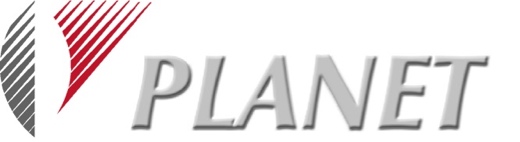 MARKETING ΚΑΙ ΠΩΛΗΣΕΙΣ
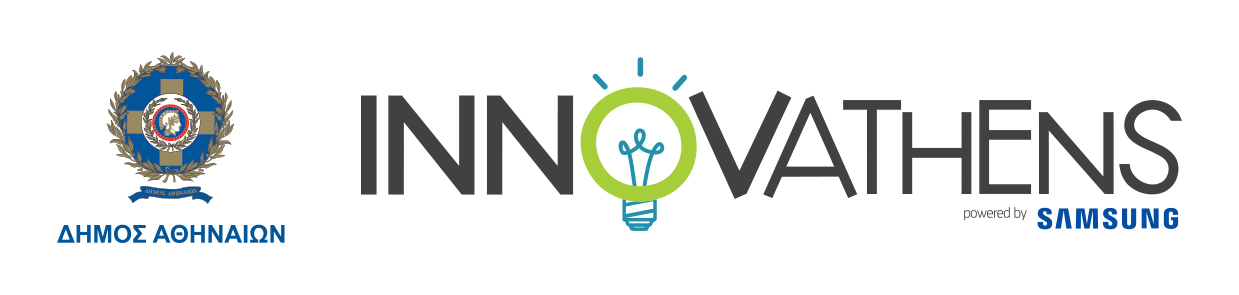 ΕΥΧΑΡΙΣΤΟΥΜΕ ΠΟΛΥ!
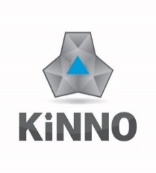